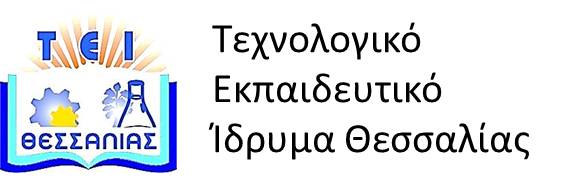 Ενσωματωμένα Συστήματα
Ενότητα 2:  Μικροελεγκτές.
Διδάσκων: Νικόλαος Χ Πετρέλλης,
Επίκουρος Καθηγητής.
Τμήμα Μηχανικών Πληροφορικής, 
Τεχνολογικής Εκπαίδευσης.
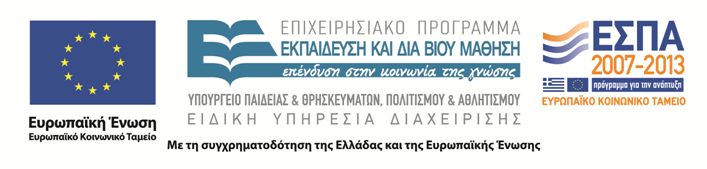 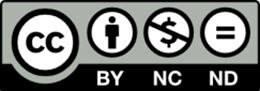 Άδειες χρήσης
Το παρόν εκπαιδευτικό υλικό υπόκειται στην παρακάτω άδεια χρήσης Creative Commons (C C): Αναφορά δημιουργού (B Y), Μη εμπορική χρήση (N C), Μη τροποποίηση (N D), 3.0, Μη εισαγόμενο. 
Για εκπαιδευτικό υλικό, όπως εικόνες, που υπόκειται σε άλλου τύπου άδειας χρήσης, η άδεια χρήσης αναφέρεται ρητώς.
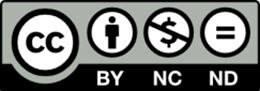 2
Χρηματοδότηση
Το παρόν εκπαιδευτικό υλικό έχει αναπτυχθεί στα πλαίσια του εκπαιδευτικού έργου του διδάσκοντα. 
Το έργο «Ανοικτά Ακαδημαϊκά Μαθήματα στο ΤΕΙ Θεσσαλίας» έχει χρηματοδοτήσει μόνο τη αναδιαμόρφωση του εκπαιδευτικού υλικού.
Το έργο υλοποιείται στο πλαίσιο του Επιχειρησιακού Προγράμματος  «Εκπαίδευση και Δια Βίου Μάθηση» και συγχρηματοδοτείται από την Ευρωπαϊκή Ένωση (Ευρωπαϊκό Κοινωνικό Ταμείο) και από εθνικούς πόρους.
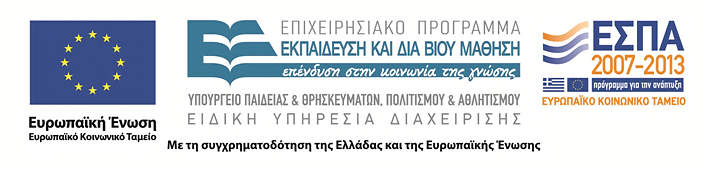 3
Σκοποί ενότητας
Ο αναγνώστης να μπορεί να:
1)  Κατανοήσει την αρχιτεκτονική και τα 
χαρακτηριστικά απλών μικροελεγκτών 8-bit.
2) Κατανοήσει την αρχιτεκτονική και τον τρόπο 
προγραμματισμού περιφερειακών κυκλωμάτων.
3)  Αναπτύξει κώδικα προγραμματισμού 
μικροελεγκτών σε συμβολική γλώσσα.
Μικροελεγκτές
4
Περιεχόμενα ενότητας
1)  AVR ΑΤ tiny 2313
2)  Τρόποι διευθυνσιοδότησης
3)  Καταχωρητές και διακοπές
4)  Χρονιστές-Μετρητές
5)  Αρχιτεκτονική USART
6)  Προγραμματισμός σε μικροελεγκτές
7)  Πίνακας εντολών AT tiny 2313
Μικροελεγκτές
5
AVR tiny 2313 (1 από 2)
Α RISC Αρχιτεκτονική, με 120 εντολές που εκτελούνται σε ένα κύκλο ρολογιού, με ελάχιστες εξαιρέσεις.
20 MIPS στα 20MHz.
32x8 bit, γενικού σκοπού καταχωρητές.
2 Kbytes Flash.
128 bytes RAM.
128 bytes EEPROM.
Μικροελεγκτές
6
AVR tiny 2313 (2 από 2)
Ένας 8-bit, ένας 16-bit χρονιστής ⁄ μετρητής (timer ⁄ counter) και ένας Watchdog timer.
Ένας αναλογικός συγκριτής (analog comparator).
Ενσωματωμένο ρολόι.
SPI bus για τον προγραμματισμό της μνήμης.
USART διπλής κατευθύνσεως.
Universal Serial Interface, (USI).
18 γενικής χρήσης ακροδέκτες, ομαδοποιημένοι σε τρείς θύρες (Port A, B, και D).
Τροφοδοσία 1.8 έως 2.5 Volt.
Μικροελεγκτές
7
AVR tiny 2313 (ακροδέκτες)
Μικροελεγκτές
8
Αρχιτεκτονική του AVR tiny 2313
Μικροελεγκτές
9
Ρολόι στον AVR tiny 2313
Μικροελεγκτές
10
Μνήμη
Μικροελεγκτές
11
Καταχωρητές γενικού σκοπού
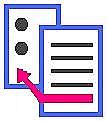 Μικροελεγκτές
12
Τρόποι διευθυνσιοδότησης (1 από 6)
1.  Άμεση  
Διευθυνσιοδότηση (Direct Addressing). Το μοναδικό έντελο είναι ένας καταχωρητής.
2.  Άμεση με 2 
καταχωρητές (Register Direct). Τα 2 ορίσματα μιας εντολής είναι καταχωρητές.
Μικροελεγκτές
13
Τρόποι διευθυνσιοδότησης (2 από 6)
3.  Άμεση σε καταχωρητή 
περιφερειακού (Direct I⁄O). Το ένα όρισμα είναι καταχωρητής εισόδου ⁄ εξόδου, δηλαδή σχετικός με κάποιο περιφερειακό.
4.  Άμεση Δεδομένων (Data Direct). 
Η εντολή περιέχει ένα όρισμα, που αναφέρεται σε καταχωρητή, από τον οποίο θα ληφθούν ή θα αποθηκευθούν τα δεδομένα, και ένα δεύτερο όρισμα των 16 bits, που αναφέρεται σε κάποια θέση στη μνήμη δεδομένων.
Μικροελεγκτές
14
Τρόποι διευθυνσιοδότησης (3 από 6)
1.  Έμμεση Δεδομένων με Εκτόπισμα 
(Data Indirect with Displacement). Το όρισμα της εντολής προστίθεται στην τιμή, που περιέχει ένας από τους Y ή Z καταχωρητές, και το αποτέλεσμα καθορίζει τη θέση στη μνήμη δεδομένων.
2.  Έμμεση Δεδομένων (Data 
Indirect). Το όρισμα βρίσκεται στη θέση μνήμης, που καθορίζεται από έναν από τους X, Y, Z.
Μικροελεγκτές
15
Τρόποι διευθυνσιοδότησης (4 από 6)
3.  Έμμεση Δεδομένων με Μείωση ή 
Αύξηση του Δείκτη (Data Indirect with Pre-decrement or post-increment. Στην πρώτη περίπτωση ο δείκτης (X, Y, ή Z) μειώνεται κατά 1, και το αποτέλεσμα καθορίζει τη θέση μνήμης, στη μνήμη δεδομένων. Στην δεύτερη περίπτωση, αφού χρησιμοποιηθεί ο δείκτης, κατόπιν η τιμή του αυξάνεται κατά 1.
Μικροελεγκτές
16
Τρόποι διευθυνσιοδότησης (5 από 6)
1.  Σταθερή για προσπέλαση Μνήμης 
Προγράμματος (Constant using LPM). Χρησιμοποιείται από την εντολή LPM για τη φόρτωση ενός byte, από τη μνήμη προγράμματος. Η διεύθυνση λαμβάνεται από τα 15 σημαντικότερα bits του Z, ενώ το τελευταίο bit, καθορίζει αν το byte, θα είναι το περισσότερο ή λιγότερο σημαντικό.
Μικροελεγκτές
17
Τρόποι διευθυνσιοδότησης (6 από 6)
2.  Έμμεση Προγράμματος (Program 
Indirect). Ο δείκτης Ζ καθορίζει τη θέση στη μνήμη προγράμματος την οποία θα φορτώσει ο Μετρητής Προγράμματος. Χρησιμοποιείται από εντολές διακλάδωσης όπως η IJMP, ICALL.
3.  Σχετική με Μετρητή 
Προγράμματος (Relative Program). Το όρισμα της εντολής αυξημένο κατά ένα, προστίθεται στο Μετρητή Προγράμματος. Χρησιμοποιείται από τις εντολές RJMP, RCALL.
Μικροελεγκτές
18
Pipeline στον AVR tiny 2313
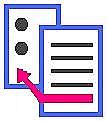 Μικροελεγκτές
19
Καταχωρητής κατάστασης
I (Global Interrupt Enable): Επιτρέπει τις διακοπές στον επεξεργαστή.
T (Target): Οι εντολές αντιγραφής ενός bit από μία θέση μνήμης, έχουν σαν θέση αποθήκευσης το συγκεκριμένο πεδίο.
H (Half Carry): Κρατούμενο που προκύπτει από τα τέσσερα λιγότερα σημαντικά ψηφία.
S (Sign): Δείκτης πρόσημου, είναι το αποτέλεσμα του «Αποκλειστικού Ή» μεταξύ των πεδίων V και N. 
V (Overflow): Δείχνει υπερχείλιση σε πράξεις συμπληρώματος ως προς 2.
N (Negative): Δηλώνει ότι ο αριθμός που προκύπτει από μία αριθμητική ή λογική πράξη, είναι αρνητικός. 
Z (Zero): Δηλώνει ότι το αποτέλεσμα μιας πράξης είναι 0.
C (Carry): Δείκτης που δηλώνει ότι προέκυψε κρατούμενο, από μία αριθμητική ή λογική πράξη.
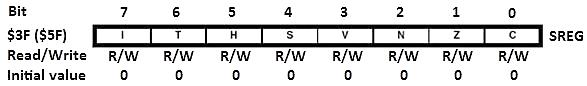 Μικροελεγκτές
20
Δείκτης στοίβας
Δηλώνει την αρχή της στοίβας (stack), και η αρχική τιμή του πρέπει να οριστεί από το λογισμικό συστήματος (firmware), πριν από την κλήση οποιασδήποτε ρουτίνας αποθήκευσης δεδομένων στη στοίβα. Η αρχική τιμή της στοίβας, πρέπει να τεθεί σε διεύθυνση πάνω από την 0x60. Κάθε φορά που τοποθετείται στη στοίβα ένα byte, η τιμή του SP μειώνεται κατά 1, ενώ κάθε φορά που καλείται μία υπορουτίνα η διεύθυνση επιστροφής (2 bytes), τοποθετείται στη στοίβα και η τιμή του SP μειώνεται κατά 2. 
Στην αντίστροφη κατεύθυνση, όταν ανακαλείται ένα byte από τη μνήμη, η τιμή του SP αυξάνεται κατά 1, ενώ κατά την επιστροφή από μία υπορουτίνα αφαιρούνται από τη στοίβα 2 bytes, και η τιμή του SP αυξάνει κατά 2.
Μικροελεγκτές
21
Πίνακας διακοπών και επανεκκίνησης
Μικροελεγκτές
22
Παράδειγμα εντολών στον πίνακα διακοπών
Μικροελεγκτές
23
Καταχωρητές χειρισμού διακοπών
Μικροελεγκτές
24
Κατάσταση sleep
Ο μικροελεγκτής AT tiny 2313, παρέχει διάφορες καταστάσεις εξοικονόμησης ενέργειας. Έτσι, έχει τη δυνατότητα να πέσει σε κατάσταση sleep όταν εκτελεστεί η σχετική εντολή, και η κατάσταση αυτή είναι ενεργοποιημένη από το πεδίο SE του MCUCR καταχωρητή. Ένα άλλο πεδίο (SM) στον ίδιο καταχωρητή, ορίζει αν η κατάσταση sleep θα υλοποιηθεί ως idle, ή ως διακοπή ισχύος (power down). Στην κατάσταση sleep, πολλά κυκλώματα είναι απενεργοποιημένα, με αποτέλεσμα την πολύ χαμηλή κατανάλωση.
Αν η sleep κατάσταση υλοποιηθεί σαν idle, τότε η Κεντρική Μονάδα Επεξεργασίας είναι βέβαια απενεργοποιημένη, αλλά οι χρονιστές  ⁄ μετρητές, ο Watchdog timer, οι εξωτερικές διακοπές, και οι διακοπές από τον αναλογικό συγκριτή, είναι ενεργές και μπορούν να ξυπνήσουν τον μικροελεγκτή.
Στην περίπτωση της διακοπής ισχύος, ο μόνος τρόπος να ξυπνήσει ο μικροελεγκτής, είναι από εξωτερική επανεκκίνηση (reset), ή από το  
    Watchdog timer.
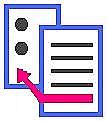 Μικροελεγκτές
25
Επιλογές Εισόδου Χρονιστών -Μετρητών
Μικροελεγκτές
26
Καταχωρητές του TC0(1 από 2)
Μικροελεγκτές
27
Καταχωρητές του TC0(2 από 2)
Μικροελεγκτές
28
Πεδία των Καταχωρητών του TC0
Τα πεδία COM0A1/0, ορίζουν αν ο ακροδέκτης OC0A θα αντιστραφεί (0 1), θα γίνει 0 (με 1 0), ή 1 (με 1 1), όταν η τιμή του Τ0 γίνει ίση με την τιμή του OCR0A. Με παρόμοιο τρόπο χρησιμοποιούνται και τα πεδία COM0B1/0, για σύγκριση της τιμής του Τ0 με τον OCR0B, και αντίστοιχη οδήγηση του OC0B ακροδέκτη. Τα πεδία WGM01/0 ορίζουν στον Τ0, λειτουργία γεννήτριας κυματομορφών.
Ο δεύτερος χρονιστής ⁄ μετρητής είναι περισσότερο πολύπλοκος, και διαθέτει 16-bits. Εκτός από τους καταχωρητές TIMSK, TIFR, υπάρχουν οι ακόλουθοι σχετικοί με τον T⁄C1 καταχωρητές : TCCR1A, TCCR1B, OCR1A/B (H και L), ICR1 (H και L).
Μικροελεγκτές
29
Αρχιτεκτονική του TC1
Μικροελεγκτές
30
Καταχωρητές TC1
Μικροελεγκτές
31
Πεδία καταχωρητών τουTC1
Τα πεδία PWM11, PWM10, στον TCCR1A, καθορίζουν την ενεργοποίηση, και την ανάλυση της PWM λειτουργίας.
Τα πεδία COM1A1, COM1A0, καθορίζουν το αν ο T⁄C1 θα χρησιμοποιήσει τον ακροδέκτη OC1Α, και σε τι τιμή θα τον θέσει σε λειτουργία Output Compare, η οποία συγκρίνει την τιμή του T1 με τον OCR1A. 
Τα πεδία COM1B0/1, ομοίως για σύγκριση όμως του OCR1B με τον Τ1, και οδήγηση του ακροδέκτη OC1B, αντί του OC1A. 
Στον TCCR1B το πεδίο ICNC1, ενεργοποιεί την ακύρωση θορύβου (Noise Canceller) κατά την αλλαγή κατάστασης στον ICP ακροδέκτη. 
Το πεδίο ICES1 επιλέγει την ανιούσα ή την κατιούσα ακμή, για πρόκληση  ICP και τέλος,
τα πεδία CS12 CS11, CS10, επιλέγουν τη διαίρεση ρολογιού.
Μικροελεγκτές
32
Προγραμματισμός μνήμης EEPROM
Μικροελεγκτές
33
Χρόνοι εγγραφής EEPROM
Μικροελεγκτές
34
Παράδειγμα διαδικασίας εγγραφής στη μνήμη Flash
Περίμενε μέχρι το EEPE να γίνει 0.
Προαιρετικά γράψε την διεύθυνση στον EEAR.
Προαιρετικά γράψε τα δεδομένα στον EEDR.
Θέσε τα πεδία EEPM0/1 στην κατάλληλη τιμή (π.χ., 00 για σβήσιμο, και στη συνέχεια εγγραφή μιας θέσης).
Γράψε στο EEMPE τιμή 1, και ταυτόχρονα στο EEPE τιμή 0.
Μέσα στους ακόλουθους τέσσερις κύκλους ρολογιού, γράψε στον EEPE τιμή 1, διαφορετικά το hardware θα έχει επαναφέρει το EEMPE στην τιμή 0.
Για την ανάγνωση αρκεί να τεθεί η τιμή της διεύθυνσης στον EEAR, και να γίνει το EERE λογικό 1. Όταν ολοκληρωθεί η εγγραφή, το bit αυτό επανέρχεται στην τιμή 0. Πρέπει ωστόσο, να ελεγχθεί πιθανή εξέλιξη διαδικασίας εγγραφής (από το bit ΕΕPE), πριν ξεκινήσει μια ανάγνωση.
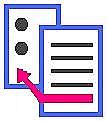 Μικροελεγκτές
35
Αρχιτεκτονική USART
Μικροελεγκτές
36
Χαρακτηριστικά σειριακής επικοινωνίας (1 από 5)
Κατά την σύγχρονη χρησιμοποιείται ρολόι (XCK), το οποίο δίνει στον δέκτη το ρυθμό, σύμφωνα με τον οποίον ο δέκτης θα πρέπει να δειγματοληπτήσει την γραμμή λήψης (RxD). 
Στην ασύγχρονη επικοινωνία δεν χρησιμοποιείται ρολόι, και ο αποστολέας θα πρέπει να είναι συντονισμένος με τον δέκτη, στην ίδια συχνότητα. Από τη στιγμή που ο δέκτης, ανιχνεύσει αλλαγή στη στάθμη της γραμμής δεδομένων (RxD), αποφασίζει ποιές χρονικές στιγμές θα δειγματοληπτήσει την γραμμή αυτή, με βάση την ταχύτητα επικοινωνίας, και όχι με βάση τους παλμούς στη γραμμή ρολογιού.
Μικροελεγκτές
37
Χαρακτηριστικά σειριακής επικοινωνίας (2 από 5)
Στον εκπομπό, όταν γραφεί μια τιμή στον καταχωρητή δεδομένων (UDR), αυτή μεταφέρεται στον Shift Register αν έχει ολοκληρωθεί η εκπομπή του προηγούμενου byte, και αρχίζει αμέσως η μετάδοσή του, μετά την αποστολή ενός Start Bit, και αρχίζοντας από το λιγότερο σημαντικό bit. 
Όταν αδειάσει ο Shift Register, το bit UDRE (καταχωρητής UCSRA) γίνεται 1, και δηλώνει στο λογισμικό ότι η μετάδοση του επόμενου byte, μπορεί να δρομολογηθεί. 
Ο Shift Register έχει 11 bits για την πρόσθεση των Start ⁄ Stop bits, που είναι ίσως απαραίτητα σε κάθε μετάδοση. Στην περίπτωση που έχει προβλεφθεί αποστολή 9-bit δεδομένων, το 9ο bit λαμβάνεται από το TXB8 πεδίου, του UCSRB καταχωρητή.
Μικροελεγκτές
38
Χαρακτηριστικά σειριακής επικοινωνίας (3 από 5)
Αν μετά την ολοκλήρωση της αποστολής, δεν έχει εγγραφεί νέα τιμή στον UDR, τότε το bit TXC στον UCSRA γίνεται 1. 
Η ταχύτητα εκπομπής ρυθμίζεται από τον Baud Rate Generator, όπως θα δούμε στη συνέχεια. 
Ο εκπομπός της USART ενεργοποιείται όταν το bit TXEN του UCSRB είναι 1. Στην περίπτωση αυτή, ο ακροδέκτης PD1/TXD χρησιμοποιείται για την εκπομπή των δεδομένων.
Μικροελεγκτές
39
Χαρακτηριστικά σειριακής επικοινωνίας (4 από 5)
Στον UART Receiver, χρησιμοποιείται ο ακροδέκτης PD0/RXD για τη σειριακή λήψη δεδομένων. Όταν ανιχνευθεί Start bit στον ακροδέκτη αυτό, τα bits των δεδομένων μετατοπίζονται στον Shift Register, μέχρις ότου αναγνωστεί και το Stop bit. 
Τότε τα δεδομένα μεταφέρονται στον UDR, και το bit RX Complete του USR γίνεται 1, υποδεικνύοντας την άφιξη ενός byte στο λογισμικό. 
Αν γίνεται λήψη 9-bit δεδομένων, η τιμή του 9ου bit αποθηκεύεται στο bit RXB8 του UCSRB.
Μικροελεγκτές
40
Χαρακτηριστικά σειριακής επικοινωνίας (5 από 5)
Αν ολοκληρωθεί η λήψη ενός byte, χωρίς προηγουμένως να έχει διαβαστεί το προηγούμενο byte από τον UDR, τότε η νέα τιμή δεν μπορεί να μεταφερθεί στον UDR, και χάνεται. 
Το σφάλμα αυτό, δηλώνεται από το bit Data Over Run (DOR), στον UCSRA. 
Επίσης, αν συμβεί σφάλμα που οφείλεται σε διαφορετική ταχύτητα του αποστολέα και του παραλήπτη, αυτό υποδηλώνεται από το bit Framing Error – FE του UCSRA. 
Η λειτουργία του Receiver της USART, επιτρέπεται από το bit RXEN του UCSRB.
Μικροελεγκτές
41
Καταχωρητές της USART
Μικροελεγκτές
42
Πεδία καταχωρητών USART(1 από 2)
Το bit TXCIE, επιτρέπει διακοπή (interrupt), κατά την ολοκλήρωση της αποστολής ενός byte. 
Το bit RXCIE, επιτρέπει διακοπή όταν ολοκληρωθεί η λήψη ενός byte. 
Το bit UDRIE, επιτρέπει να παράγεται διακοπή, όταν ο UDR είναι άδειος. 
Οι παραπάνω διακοπές επιτρέπονται, εφόσον το bit I του SREG είναι 1.
Μικροελεγκτές
43
Πεδία καταχωρητών USART(2 από 2)
Ο καταχωρητής UCSRC, χρησιμοποιείται για την επιλογή Σύγχρονης (UMSEL = 1), ή Ασύγχρονης επικοινωνίας (UMSEL = 0),
την αποστολή ή όχι ψηφίου ισοτιμίας (UPM1/0 = 10 για άρτια, και UPM1/0 = 11 για περιττή ισοτιμία, ενώ με UPM1/0 = 00, έχουμε απενεργοποίηση της ισοτιμίας). 
Από τα πεδία UCSZ2 - 0, που βρίσκονται στους UCSRC και UCSRB καταχωρητές, καθορίζεται το μήκος χαρακτήρα μεταξύ 5 και 9 bit. 
Το UCPOL, καθορίζει την πολικότητα ρολογιού σε Σύγχρονη επικοινωνία, (δειγματοληψία στην ανοδική ή καθοδική ακμή του ρολογιού).
Μικροελεγκτές
44
USART Baud rate generator (1)
Μικροελεγκτές
45
USART Baud rate generator (2)
Μικροελεγκτές
46
Αναλογικός συγκριτής
Μικροελεγκτές
47
Καταχωρητές για τον αναλογικό συγκριτή
Μικροελεγκτές
48
Πεδία καταχωρητών αναλογικού συγκριτή
Το πεδίο ACD, απενεργοποιεί τον αναλογικό συγκριτή όταν είναι 1.
Το ACO, δείχνει τη λογική τιμή της εξόδου του συγκριτή.
Το ACIE, επιτρέπει την πρόκληση διακοπής, όταν η συνθήκη που έχει επιλεγεί από το πεδίο ACIS0/1 τηρείται.
Το bit ACI, δηλώνει ότι έχει προκληθεί διακοπή, από τον Αναλογικό Συγκριτή. 
Το πεδίο ACIC, επιτρέπει την ενεργοποίηση Input Capture, από τον T/C1.
Μικροελεγκτές
49
Ακροδέκτης Γενικού Σκοπού
Μικροελεγκτές
50
Καταχωρητές Ακροδεκτών Γενικού Σκοπού (1 από 3)
Μικροελεγκτές
51
Καταχωρητές Ακροδεκτών Γενικού Σκοπού (2 από 3)
Μικροελεγκτές
52
Καταχωρητές Ακροδεκτών  Γενικού Σκοπού (3 από 3)
Μικροελεγκτές
53
Πεδία καταχωρητών για Θύρες Ακροδεκτών Γενικού Σκοπού
Καθορισμός της κατεύθυνσης κάθε ακροδέκτη (Data Direction Register: DDRA, DDRB, DDRD). 
Απεικόνιση των ακροδεκτών που είναι είσοδοι (PIN - μόνο ανάγνωσης), και 
(PORTA, PORTB, ή PORTD), για τον καθορισμό της λογικής τιμής του, αν είναι έξοδος. 
Αν είναι είσοδος, τότε το αντίστοιχο bit στον PORTA, PORTB, ή PORTD, απεικονίζει τη στάθμη του, τη στιγμή της ανάγνωσης. Γράφοντας τιμή 1 σε κάποιο bit του DDRA, DDRB, ή DDRD, ο αντίστοιχος ακροδέκτης γίνεται έξοδος, ενώ με 0 γίνεται είσοδος.
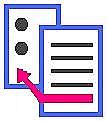 Μικροελεγκτές
54
Παράλληλος Προγραμματισμός Flash/EEPROM
Μικροελεγκτές
55
Παράλληλος Προγραμματισμός (1 από 2)
Μικροελεγκτές
56
Παράλληλος Προγραμματισμός (2 από 2)
Μικροελεγκτές
57
Προγραμματισμός στον ΑΤ 90S 2313
Μικροελεγκτές
58
Προγραμματισμός στον AT tiny 2313
Μικροελεγκτές
59
Σειριακός Προγραμματισμός Flash/EEPROM
Μικροελεγκτές
60
Εντολές σειριακού Προγραμματισμού
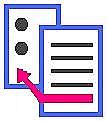 Μικροελεγκτές
61
AT tiny 2313
Πίνακας Εντολών
Πίνακας (1)
Μικροελεγκτές
63
Πίνακας (2)
Μικροελεγκτές
64
Πίνακας (3)
Μικροελεγκτές
65
Πίνακας (4)
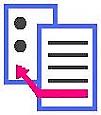 Μικροελεγκτές
66
Τέλος δεύτερης ενότητας
Επεξεργασία υλικού: 
Σοφιανίδου Γεωργία
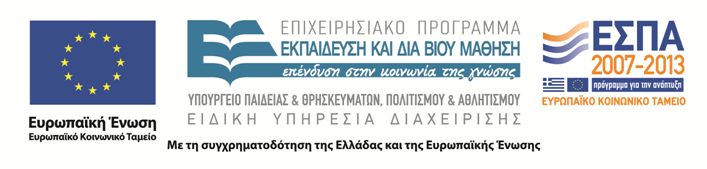 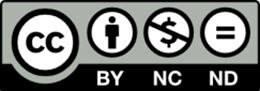